למידה עמוקה
Deep Learning
מיקי אלעד
מדעי המחשב - הטכניון
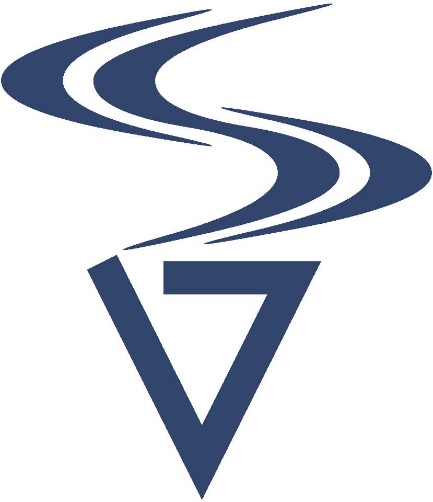 על מה מדובר ?
זו אחת המהפכות הטכנולוגיות החשובות ביותר בעת האחרונהוהיא צפויה להשפיע על כולנו ובמגוון אופנים

אז מה זה "למידה עמוקה" ? 

נתחיל ע"י הצגת כמה דוגמאות לחדירה של תחום זה והשפעתו
נהיגה אוטונומית
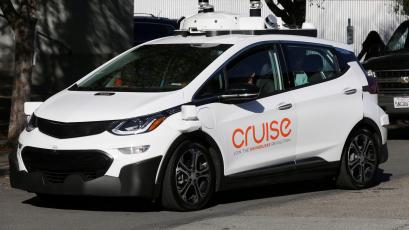 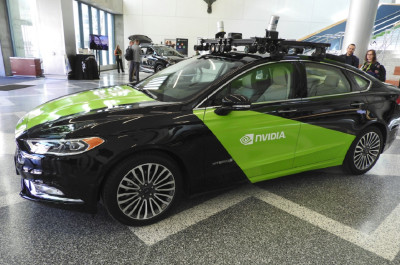 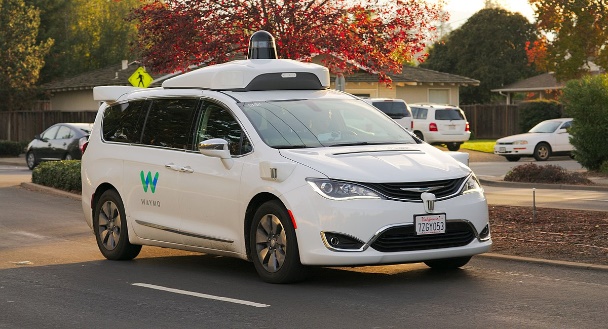 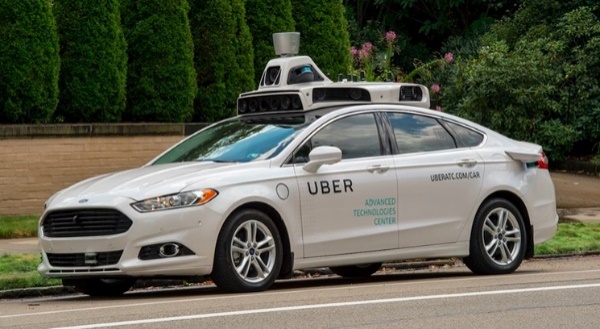 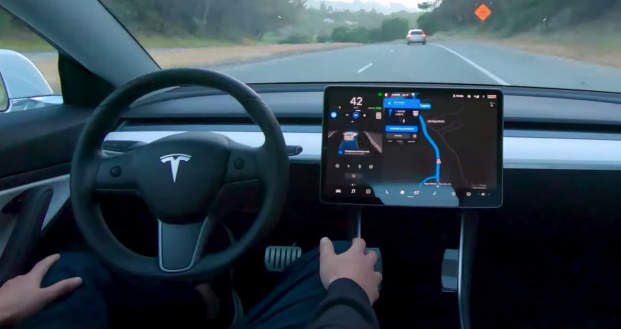 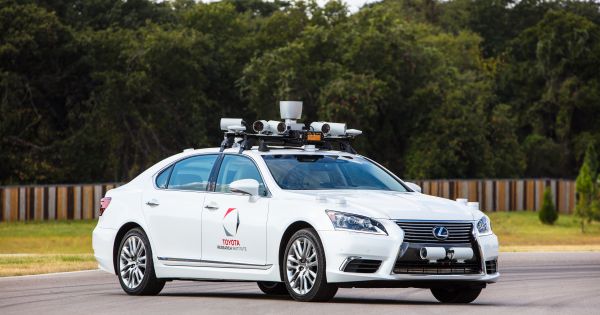 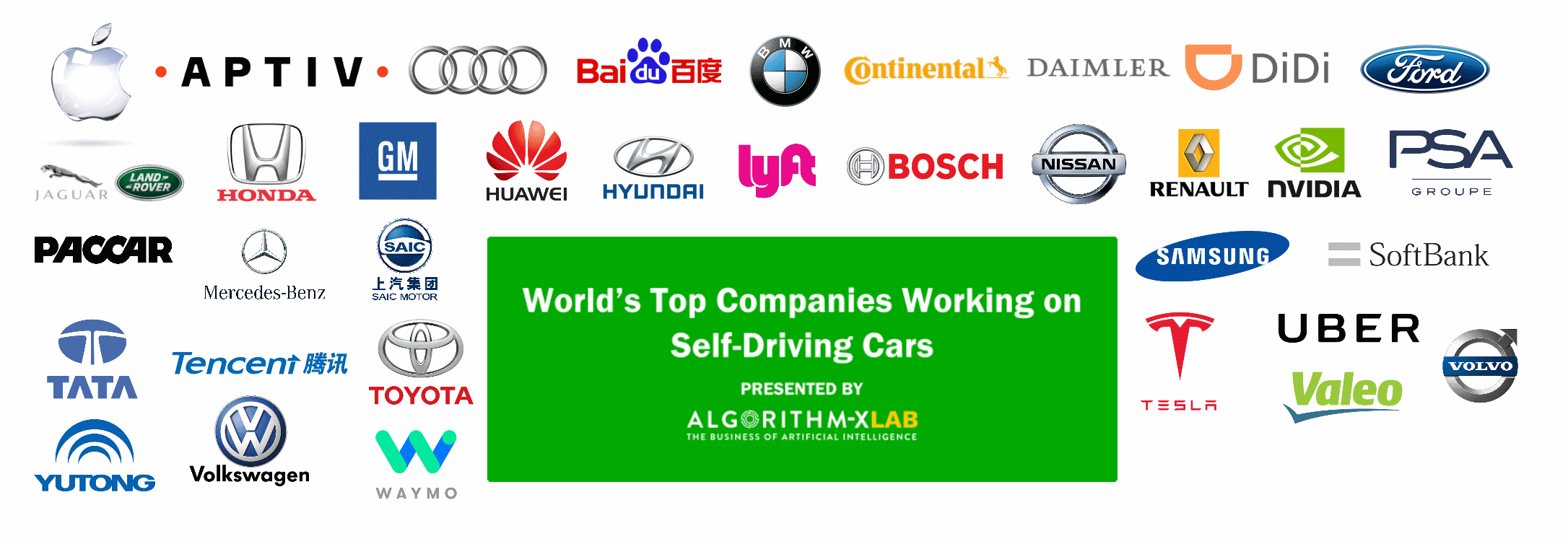 X
תאונות דרכים
עמידה בפקקים
מציאת חניה
בעלות על רכב
ניתוח טקסט ותרגום
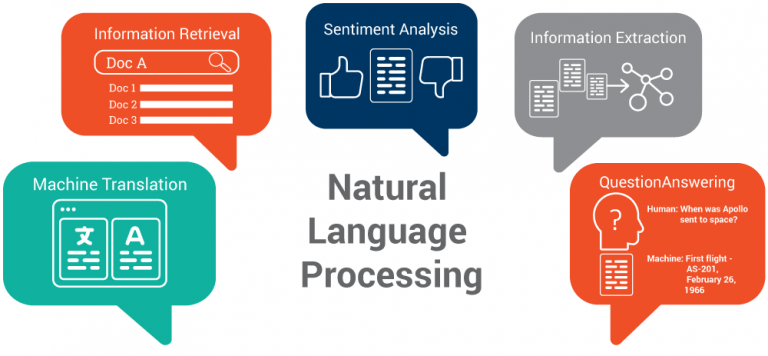 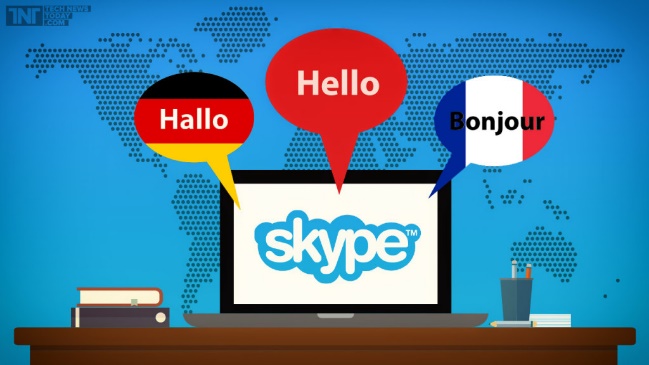 תרגום סימולטני
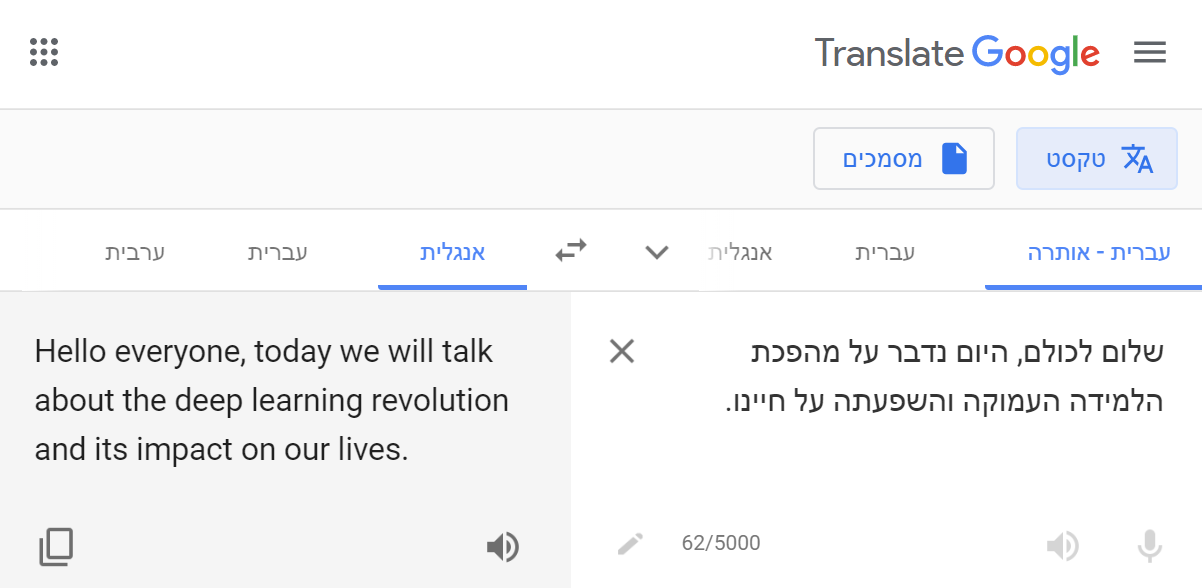 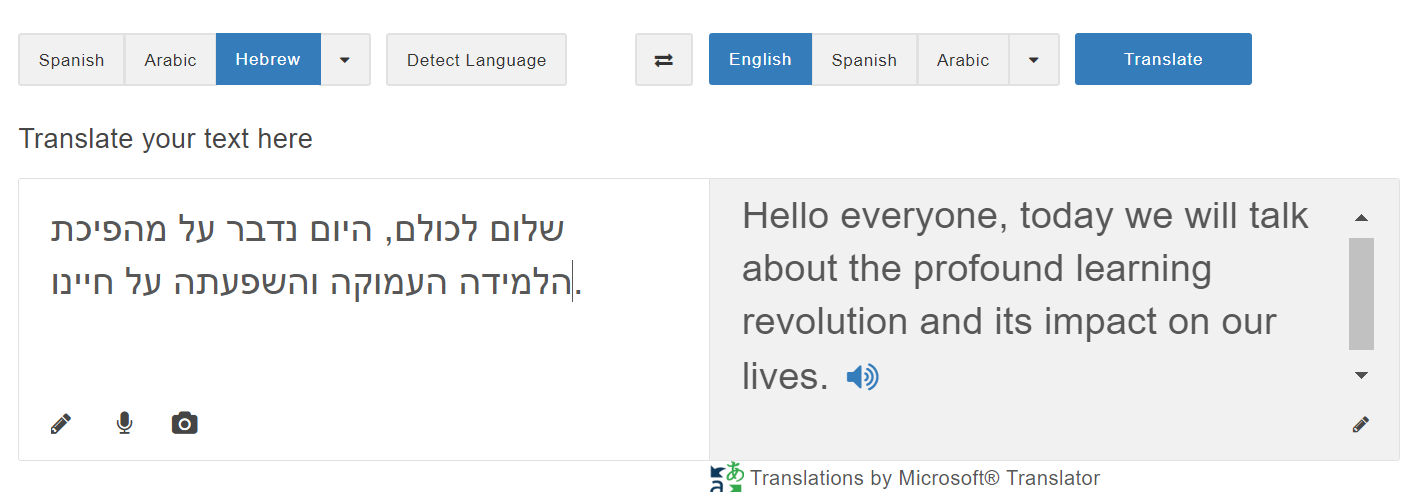 אבחון מחלות
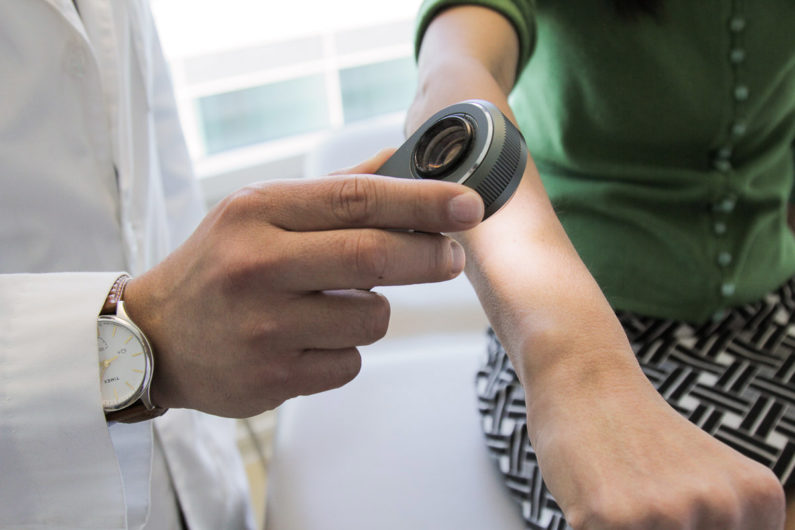 Gooogle-Brain: ניבוי סיכונים לאירוע לבבי או מוחי מתמונת הרשתית
סטנפורד: אבחון נגעים בעור כסרטניים
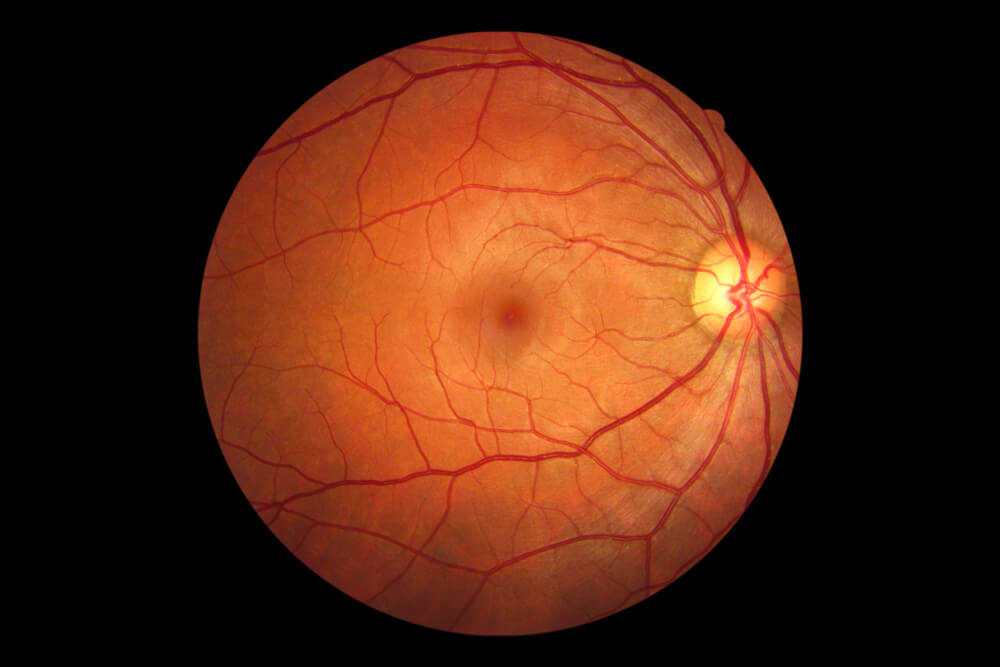 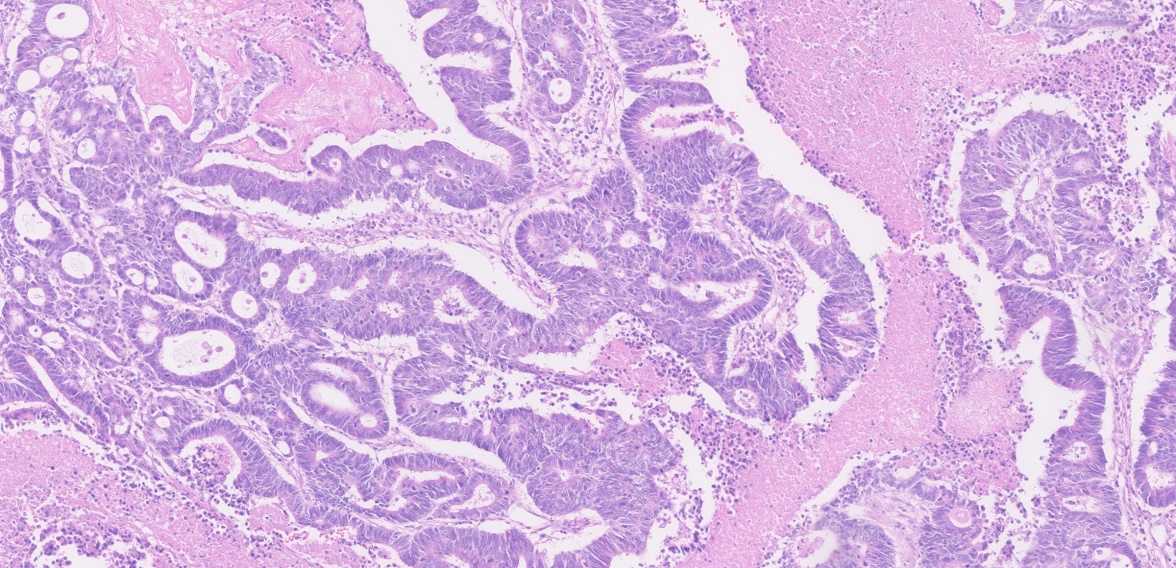 BIDMC: זיהוי גידולים ברקמות פתולוגיה
יצירת אומנות
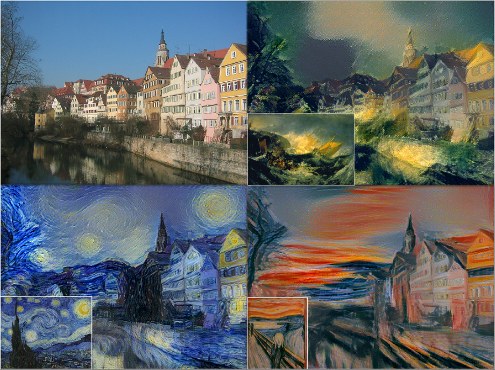 Turner
Van Gogh
Munch
יצירת אומנות
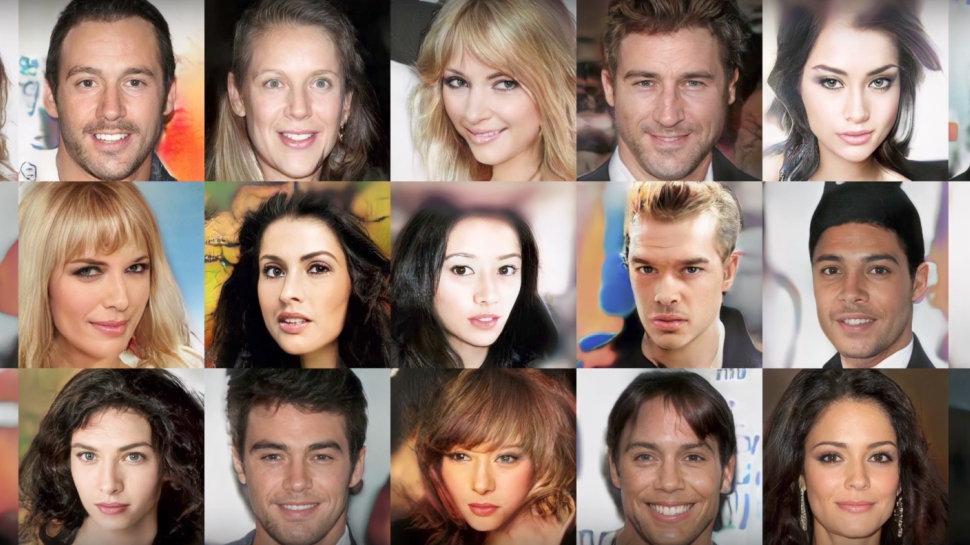 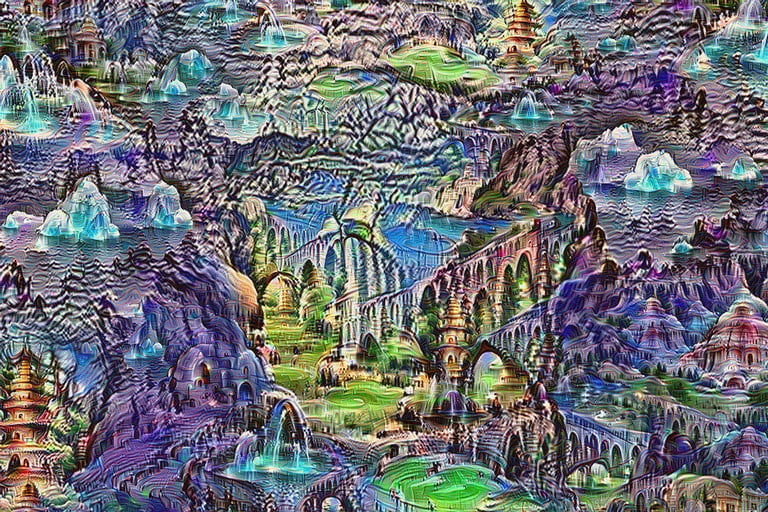 תוכנה מבוססת למידה עמוקה יכולה  לייצר מוזיקה, תמונות, טקסט או וידאו יש-מאין
זיהוי עצמים בתמונות
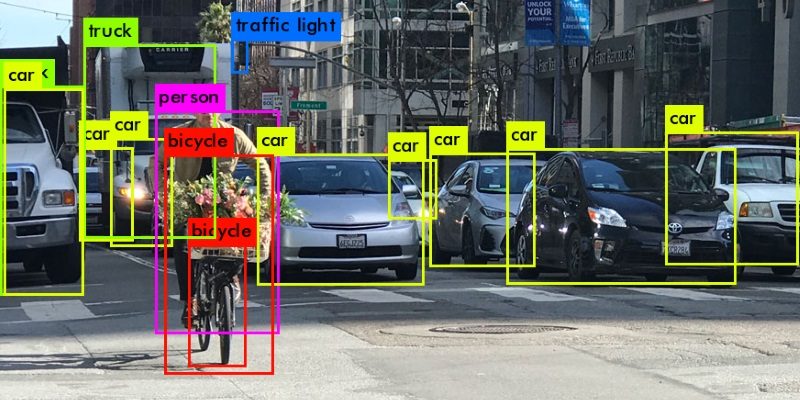 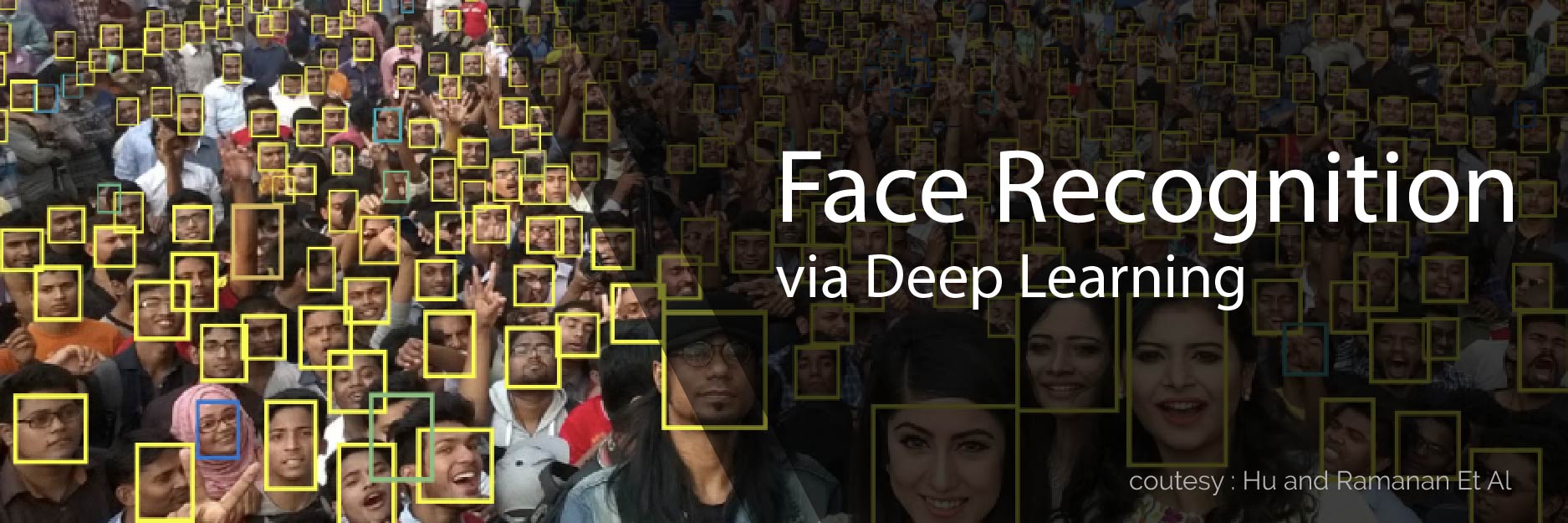 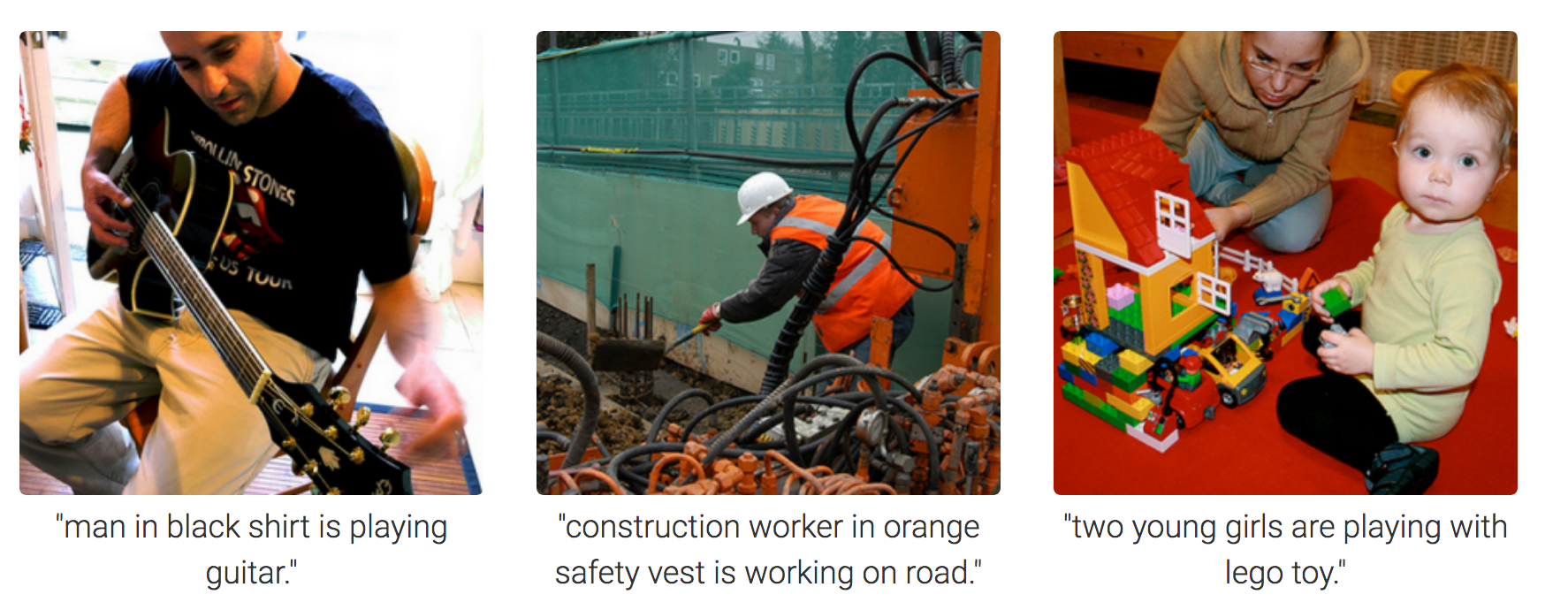 ומה עוד ?
רפואה – אבחנה אוטונומית, תכנון תרופות, מחקר גנטי  
איכות חיים – מערכות המלצה, סייע וירטואלי, רובוטיקה
בטחון ואבטחה – צילום ומעקב, איסוף וניתוח מודיעין
בנקאות – מסחר אלקטרוני, גילוי רמאויות באשראי
תחבורה – ייעול תחבורה ציבורית, נהיגה אוטונומית
בידור – משחקי מחשב, סרטים
מחקר בסיסי – פיזיקה, ביולוגיה, כימיה
...
למידה עמוקה
כל אלה והרבה דוגמאות נוספות נשענים על הטכנולוגיה הקרויה 
למידה עמוקה
 
אגב: התחום פופולרי וזוכה למגוון שמות אחרים כמו 
מהפיכת ה- AI (Artificial Intelligence)
או 
מהפיכת המידע
וזהו הסיפור שלנו
אז מה זה בדיוק? 
מהיכן זה בא? 
ויותר חשוב – לאן זה מתקדם?

אז הנה הדבר המפתיע:
זה היה כאן איתנו כבר בשנות השישים ואף אחד לא עמד על שעומד להתרחש
חקר המוח האנושי
זה כבר עשרות שנים שחוקרים מייחלים להבין את דרך פעולתו של המוח האנושי ולהציע מערכת הנדסית שתחקה אותו – מכונה שתקבל מידע ותלמד ממנו על העולם עד לרמה שהיא תוכל להסיק מסקנות בעצמה

נשמע מסובך, נכון? 
	מסתבר שזה יכול להיות 	יותר פשוט ממה שחשבנו
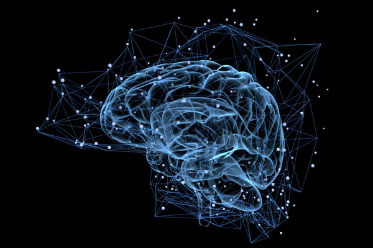 חקר המוח האנושי
החוקרים בזירה זו מתחלקים לשניים
מדענים שלהם אין עניין בביולוגיה והם רוצים לפתור בעיות הנדסיות בדרכים יעילות
מדענים שבאים לעניין מתוך רצון לעסוק בחקר המוח ולהבין את דרכי פעולתו
הסיפור שלנו מתמקד בקבוצה השניה כי היא זו שמובילה את המהפכה העכשווית
הרעיון הבסיסי ?
המוח בנוי כרשת של נוירונים רבים (1011) שמקושרים ביניהם. כל נוירון הוא תא בודד וטיפש, אך לרשת כולה מתפתחת יכולת מדהימה של פתרון בעיות מורכבות
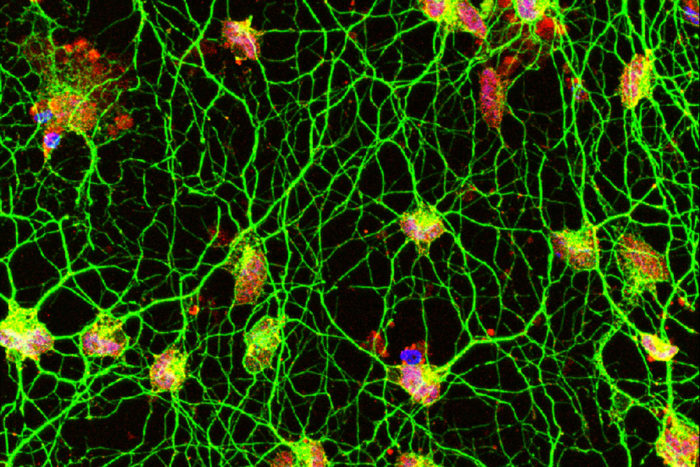 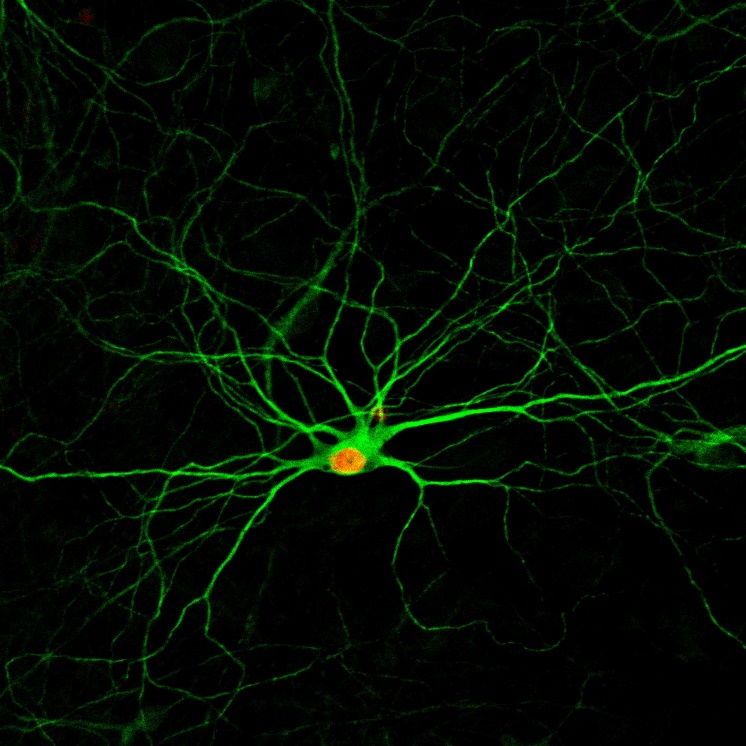 השאלה שמדענים עסקו בה היא: 	

      האם נוכל להציע מקבילה          דומה מעולם ההנדסה           בעלת יכולות דומות?
שנות השישים
בשנות השישים הוצע מענה לשאלה זו, כשאבן הבניין              היא הפרספטרון (אנו נקרא לזה גם "נוירון")
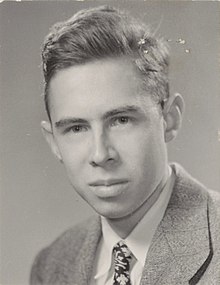 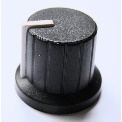 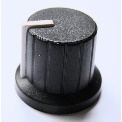 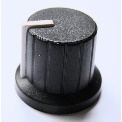 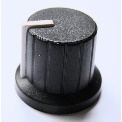 סכום
+1
Frank Rosenblatt
-1
מכונה זו מבצעת ממוצע משוקלל של הכניסות והפעלת סף על התוצאה
שנות השישים
המחשבה היתה שרשת של אלמנטים כאלו שמחוברים זה לזה (Feed-Forward) תוכל ליצור מערכת מורכבת ועשירה ביכולות
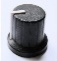 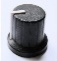 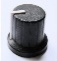 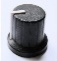 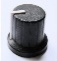 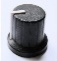 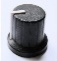 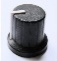 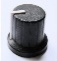 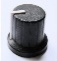 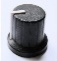 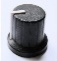 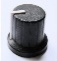 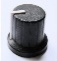 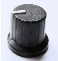 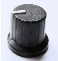 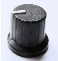 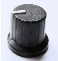 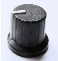 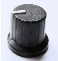 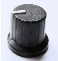 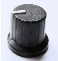 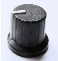 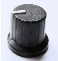 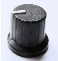 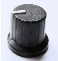 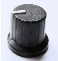 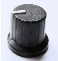 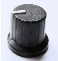 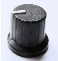 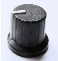 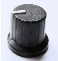 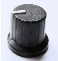 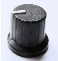 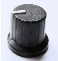 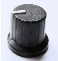 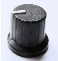 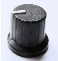 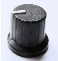 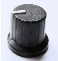 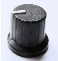 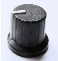 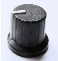 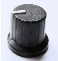 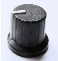 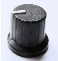 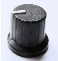 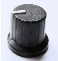 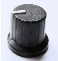 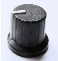 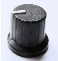 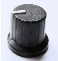 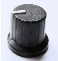 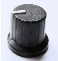 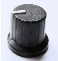 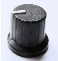 פרספטרון
(נוירון)
ניסו מגוון דברים בסיסיים עם רשתות כאלה, זה לא הצליח במיוחד ואף הציף בעיות שונות, ולכן עזבו זאת
שנות השמונים
בשנות השמונים חזרו לנושא, חמושים בכלים עשירים וחזקים יותר (כמו אלגוריתם ה-backpropagation) והפעם ניסו 
ללמד את הרשתות 
לבצע משימות סיווג והחלטה

מה זה אומר?
בואו נדבר על למידת מכונה לשתי דקות
למידת מכונה ב-2 דקות
אנא הסתכלו בתמונה הבאה ואימרו
"האם זה גבר או אשה?" 






רוב הסיכוי שאקבל מכם תשובה נכונה.
האם נוכל ללמד רשת נוירונים לענות על שאלה כזו?
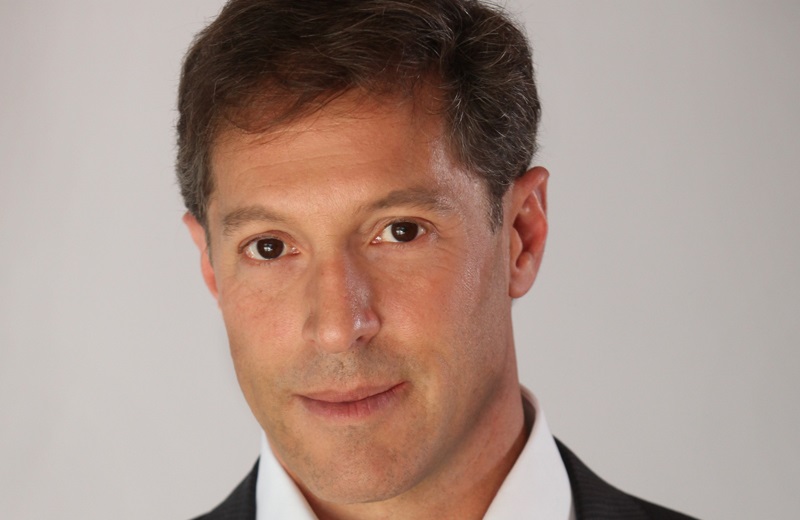 למידת מכונה ב-2 דקות
המשימה שלנו היא לבנות רשת שבכניסתה תוכנס תמונה (שאיננה אלא אוסף מספרים), אוסף הנוירונים יעשה כל מיני חישובים ולבסוף יוציא במוצא [1+] לאישה ו- [1-] לגבר
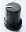 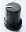 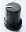 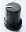 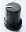 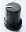 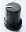 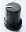 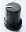 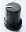 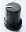 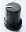 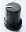 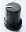 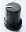 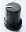 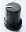 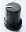 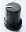 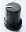 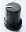 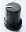 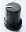 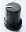 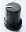 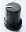 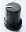 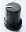 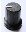 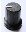 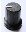 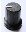 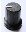 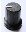 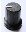 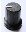 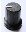 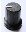 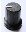 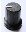 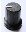 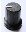 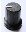 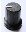 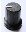 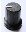 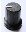 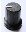 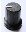 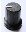 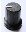 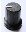 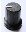 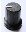 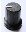 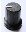 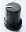 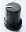 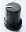 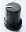 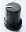 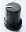 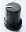 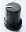 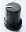 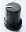 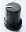 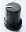 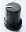 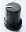 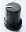 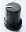 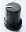 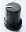 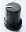 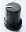 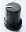 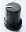 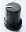 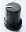 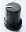 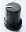 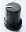 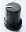 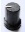 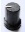 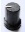 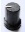 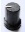 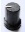 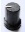 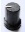 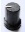 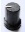 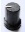 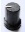 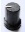 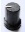 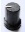 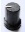 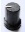 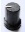 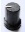 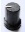 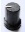 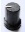 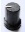 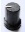 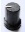 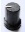 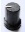 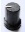 6
5
6
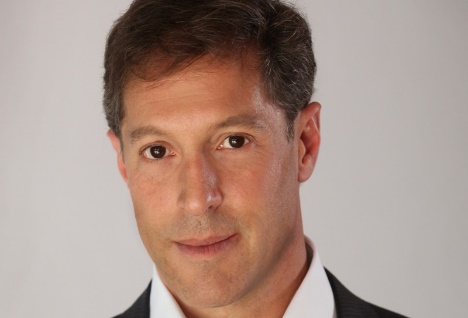 6
5
7
6
[1+] לאישה 

[1-] לגבר
100
5
6
7
5
7
6
100
6
7
5
7
6
6
7
5
7
6
6
7
5
7
6
למידת מכונה ב-2 דקות
אימון: 	נאסוף תמונות פנים רבות של גברים ונשים (עם סיווגם) ו-"נכוונן את פרמטרי הרשת" כך שיזוהו נכון





בדיקה: 	כשהאימון הסתיים, נוכל להזין תמונות חדשות לרשת והיא תנפיק ניבוי של המצולם – גבר או אשה. אם הדיוק על תמונות אלה גבוה נאמר כי יש "יכולת הכללה טובה"
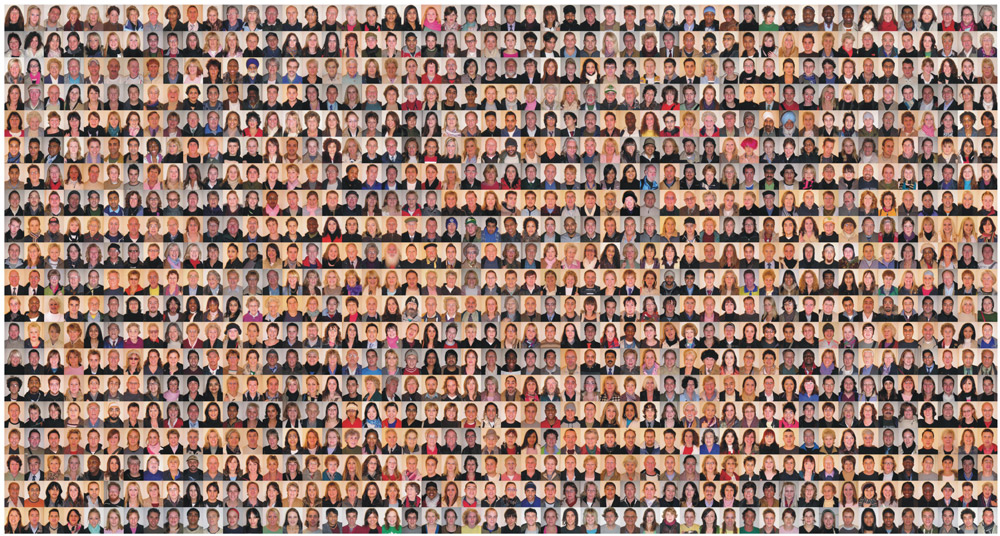 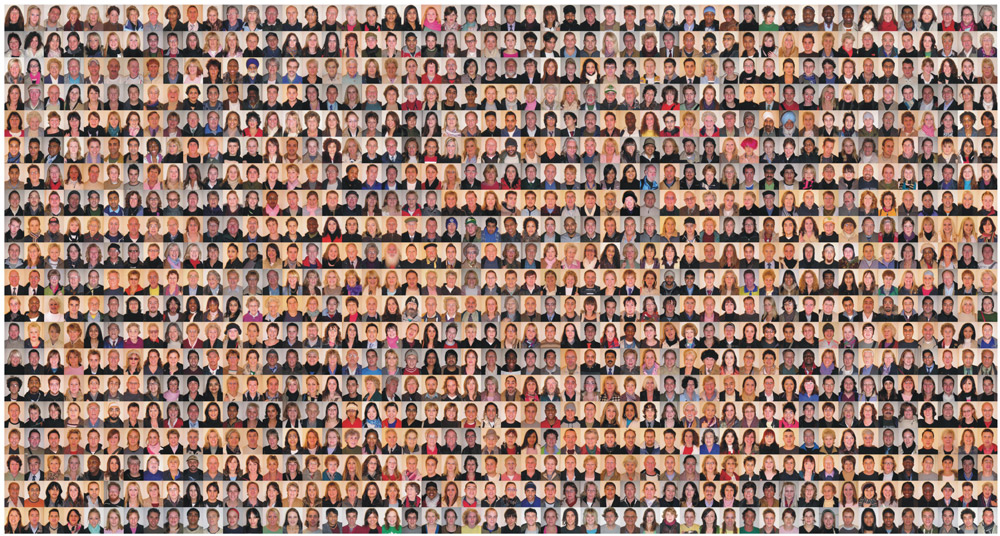 חזרה אל שנות השמונים
בשנות השמונים כל זה היה ידוע, ולימוד באופן זה רשתות נוירונים למגוון בעיות סיווג. הבעיות שבהן נתקלו כללו 
 ביצועים בינוניים
 תחרות קשה מצד שיטות למידה אחרות (SVM)
 חוסר "אלגנטיות" מתמטית
 צריכת חישובים גדולה מידי

ושוב נכנס התחום לתרדמה ואף סבל מרתיעה אגרסיבית
נעבור לשנות האלפיים
הנושא חזר לשולחן בשל כמה חוקרים עקשניים





 אלא שהפעם הניסויים הובילו לתוצאות מעולותלמה? מה השתנה?
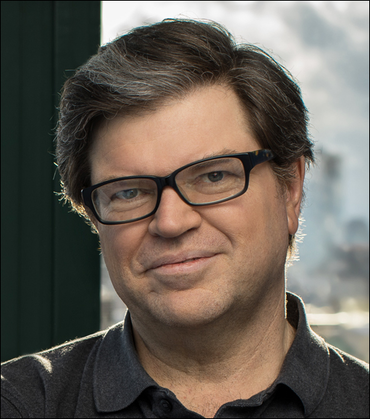 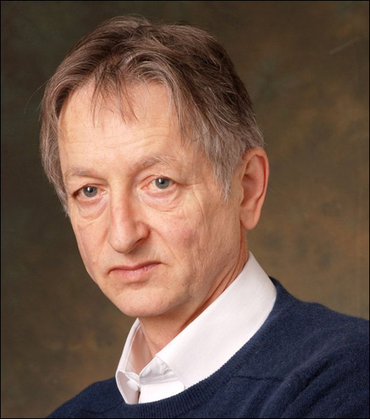 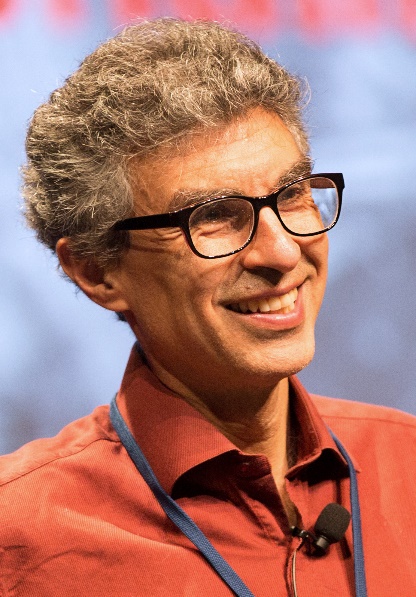 Yan LeCun           Geoffery Hinton         Yoshua Bengio
אז מה השתנה ?
קרו שני דברים דרמטיים שאינם קשורים בהכרח ללמידה עמוקה:
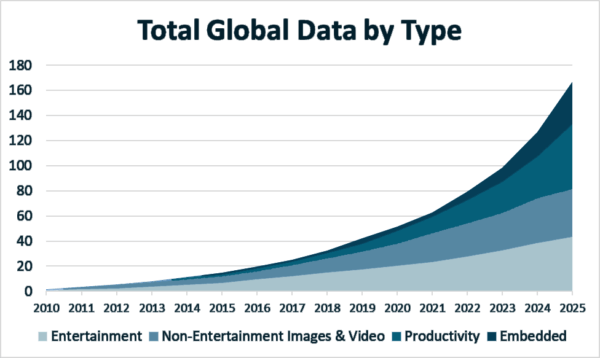 Terabytes
1. 	כמות המידע גדלה פלאים, בשל האינטרנט, המצלמות הדיגיטליות, ובעיקר בשל יכולת האגירה המשתפרת 
	בשנות ה-80 זיכרון מחשב נמדד ב-kB ואילו בשנות ה-2000 זה הומר ב-GB (פי מיליון)
אז מה השתנה ?
קרו שני דברים דרמטיים:
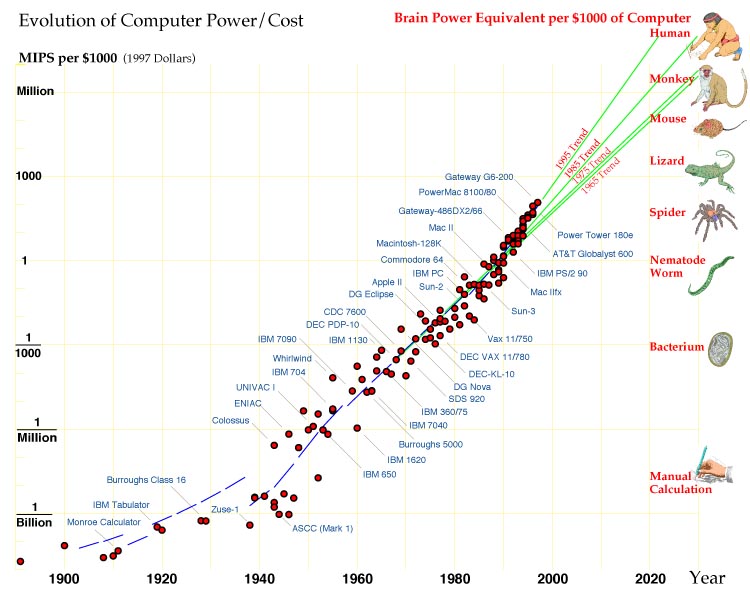 מחשבים השתפרו מאוד ביכולות החישוב שלהם

מחשב קונוונציונלי בשנת 2000 היה נחשב כמחשב-על בשנות ה-80!

תכנית מחשב שדרשה זמן ריצה של שנה שלמה יכולה להתבצע כיום בחצי דקה !!!
מה קרה בשנות האלפיים
וכך, כשחזרו ואימנו רשתות לפי אותם עקרונות אבל

עם כמות מידע לאימון גדולה פי אלפים
עם שימוש במחשבים חזקים המהירים פי אלפים ויותר מקודמיהם, ו-
תוך שימוש ברשתות עם הרבה שכבות (ולכן השם "למידה עמוקה") 





הרשתות הלומדות הגיעו לרמת ביצוע מעולה וחסרת תחרות
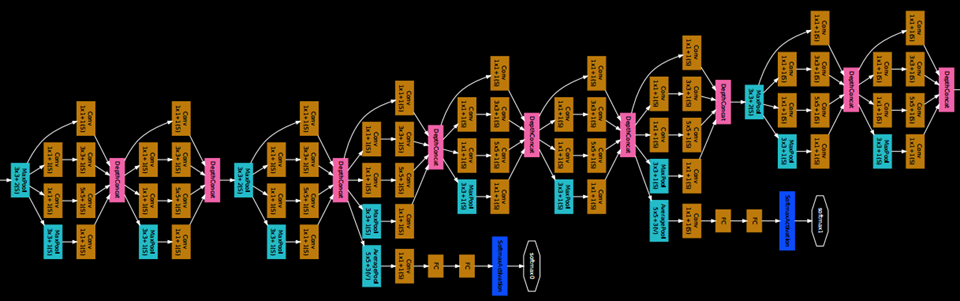 מה קרה בשנות האלפיים
אנקדוטה: חישוב מקבילי וחברת NVIDIA
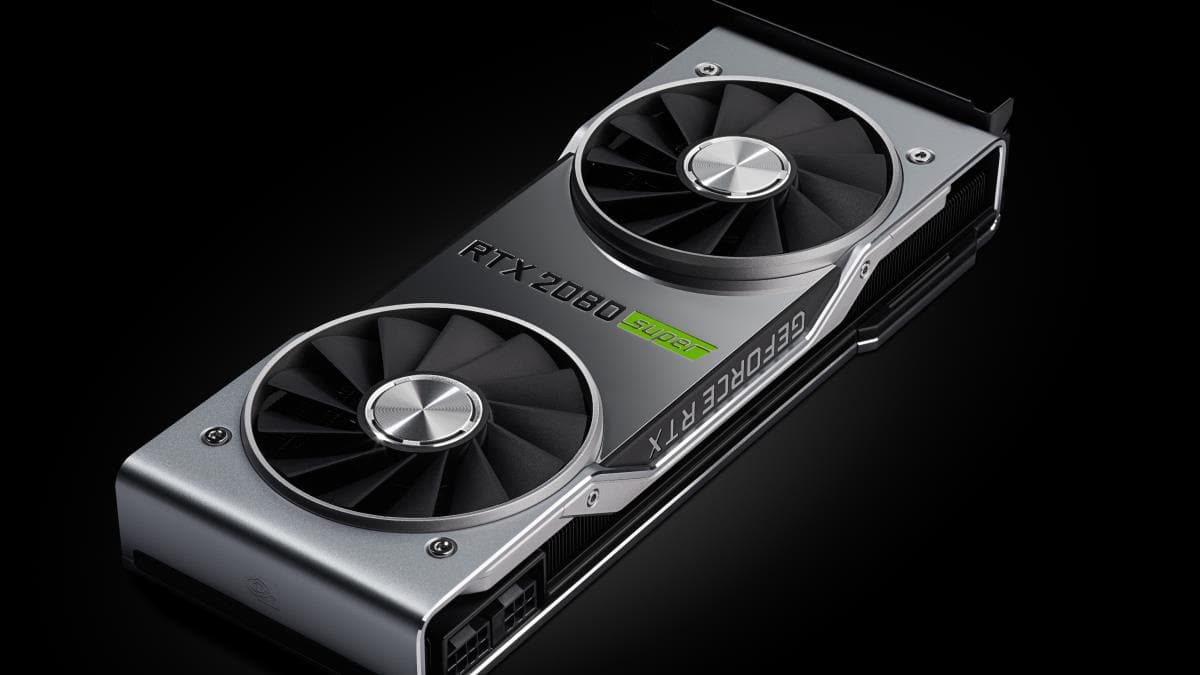 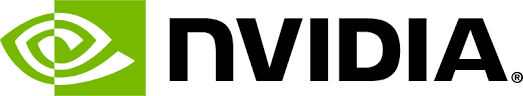 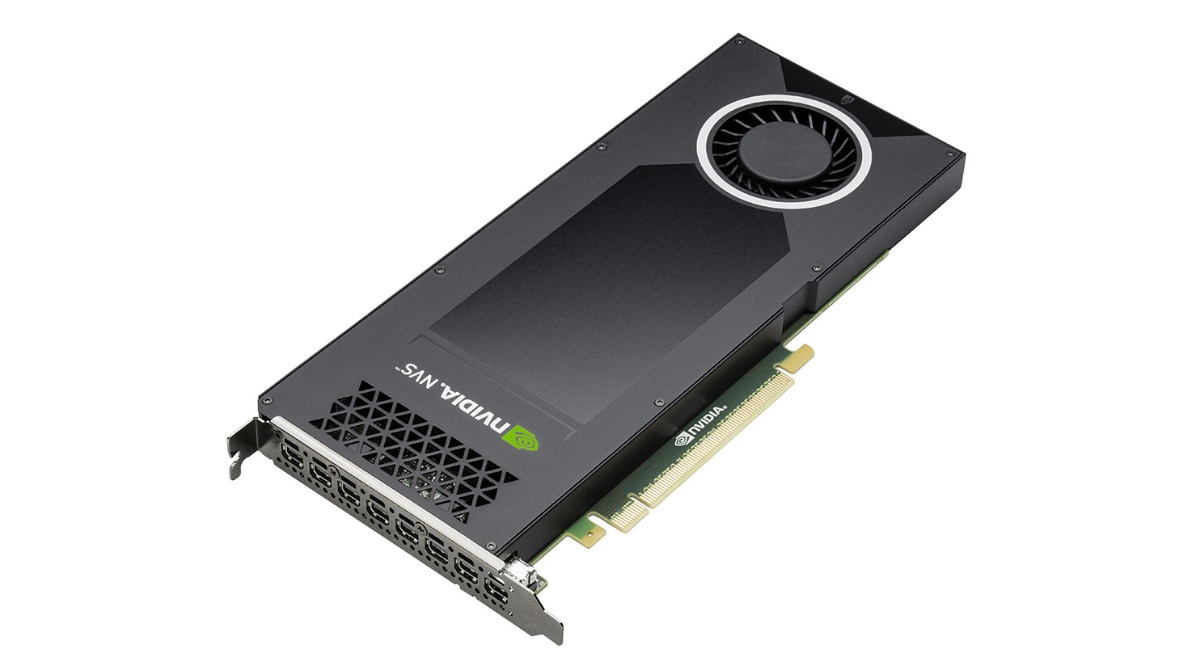 GPU
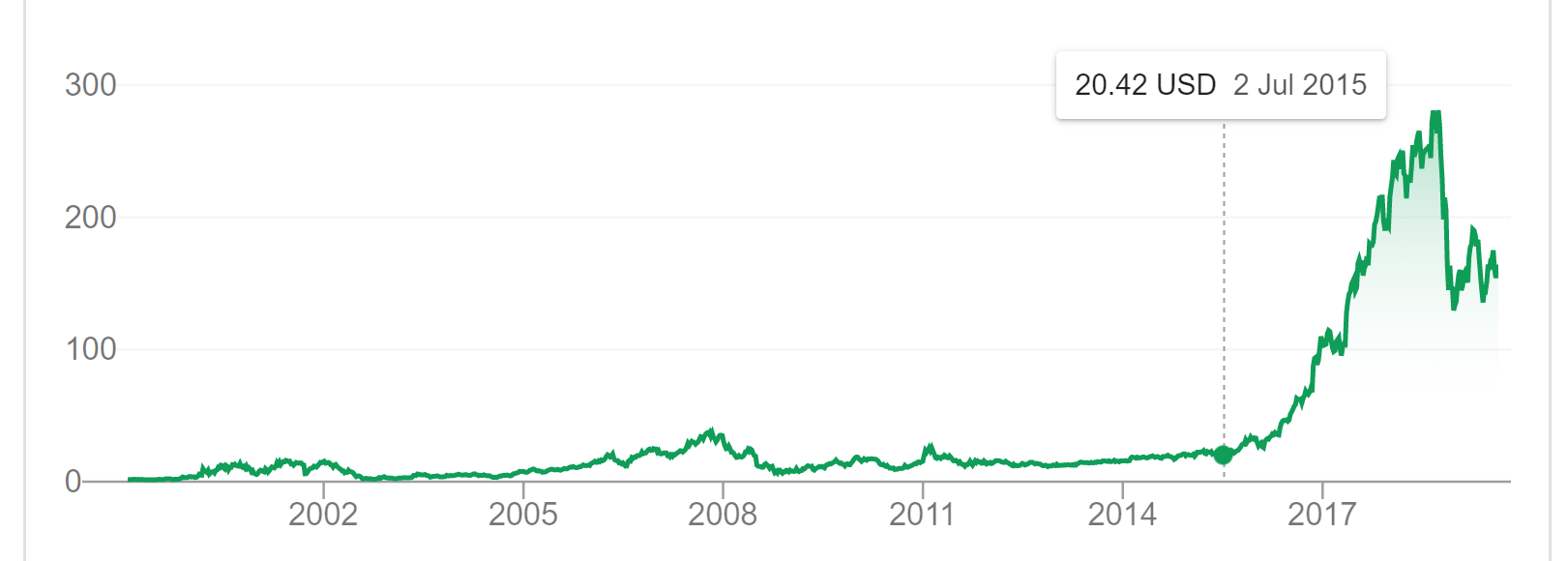 גידול פי 100 בשווי החברה מ- 2000 ל- 2019
מה המצב כיום ?
התעשייה חוגגת! 
שפע של בעיות שנדמו כלא פתירות זוכות לטיפול יעיל וקל ואף מראות הצלחה כבירה. זה נוגע במגוון תחומים שכבר הזכרנו


אנקדוטה:
Google Research  Google AI
פיתוח תוכנת ה- TensorFlow 
פיתוח חומרת ה-TPU
כמות עצומה של פרויקטים שבהם למידה עמוקה מהווה את עמוד השדרה המרכזי
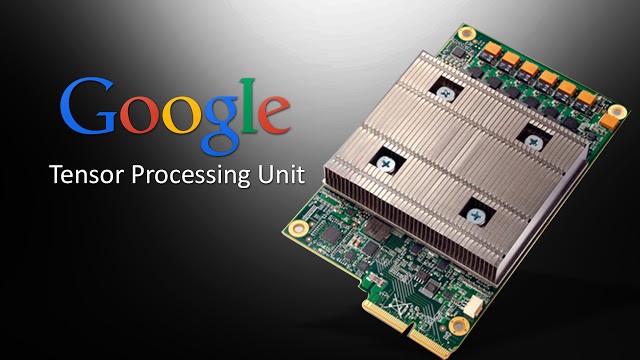 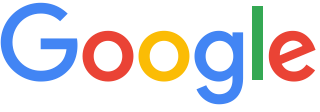 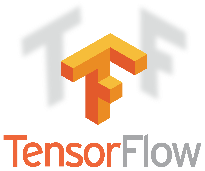 תקופה מאתגרת למדע
האקדמיה בוכה! 
לי ולחבריי המדענים התקופה ... מאתגרת וקשה
 
אחת הבעיות עם תחום הלמידה העמוקה הוא ... רדידותו המחרידה 
המסר העיקרי: לא נדרש להבין בעיה על מנת לפותרה


רדידות זו גם מתאפיינת בכך שהעבודה בתחום זה 
היא נסיונאית באופיה, וללא הבנה תיאורית מעמיקה

ואם כל זה לא מספיק, רבים מהמדענים 
סובלים מאבדן דרך, וחוסר הבנה למהותו של מחקר
תקופה מאתגרת למדע
תנו לי להדגים לכם את הבעיתיות דרך נושא שעליו עבדתי ואני עדיין עובד שנים -  ניקוי רעש בתמונות
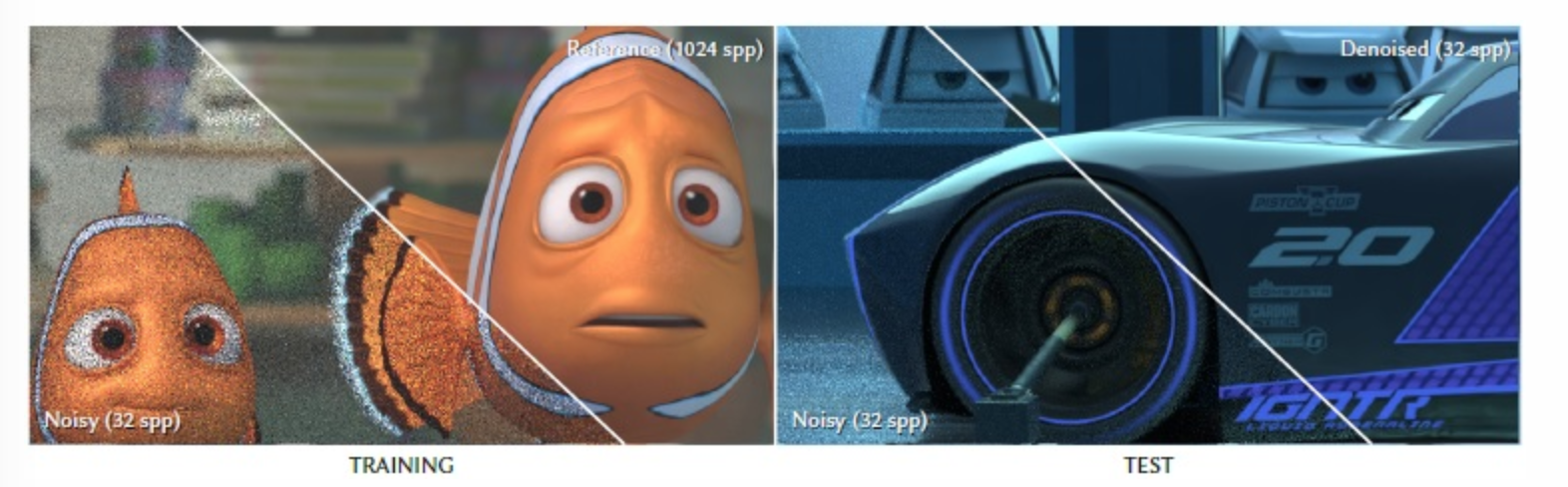 הגישה הקלאסית: 	בנה מודל מתמטי למבניות החבויה בתמונה ומנף זאת לבניית אלגוריתם לניקוי
הגישה העכשווית: 	אמן רשת עמוקה כלשהי(!!) שתקבל תמונה רועשת ותפיק ממנה את גירסתה הנקיה
לאן מכאן ?
המדענים: עובדים על הבנת המכונה הזו יותר טוב, פיתוח תאוריה צלולה ומלאה שתבהיר למה זה עובד ובאיזה תנאים, וחיפוש הרחבות לתחום זה

התעשיה: 	צועדת בדרך האחת והיחידה שעומדת לרשותה – לעשות כסף הכי קל והכי מהר עם ניצול הטכנולוגיה בצורה מיטבית למימוש מוצריה

רגולציה: 	מי יעצור את הנ"ל מלהמציא כלים להרס העולם?
לטכנולוגיה זו גם פוטנציאל להרע: אותם עקרונות ממש יכולים לשמש לבניית מערכת שתצלם אתכם ותנבא את נטייתכם לפשע, את ה-IQ  שלכם, את גילכם ומצב בריאותכם, ועוד. טכנולוגיה זו כבר משמשת ליצירת זיופים (deep fake) של סרטים ומידע אחר. טכנולוגיה זו יכולה לעבד מידע שמוקלט בהחבא מהטלפון שלכם ולרגל אחריכם. בהמשך זה יוביל לרובוטים דמויי אדם ... ועוד
על מה לא דיברנו ?
על הטירוף המוחלט בכנסים אקדמיים בשנים האחרונות בשל מבול של מאמרי למידה עמוקה
על הביקוש המטורף באנשי למידה עמוקה בתעשיה ומשכורותיהם, ועל שינויים דרמטיים שצפויים בשוק העבודה
האתגרים העכשווייים – איך מלמדים מכונה כשאין מספיק מידע? איך מקבלים מהמכונה גם נימוק? איך מתגברים על נטיה להחלטות מוטות בלמידה? איך בוחרים ארכיטקטורה מנצחת לבעיה נתונה? למה רשת עמוקה מצליחה להכליל כל כל טוב? ואולי חשוב מכל – מתי נגיע לסינגולריות?  
איפוא ישראל מול העולם בזירה זו? איפוא הטכניון מול עולם האקדמיה בזירה זו? על מה אנו עובדים?
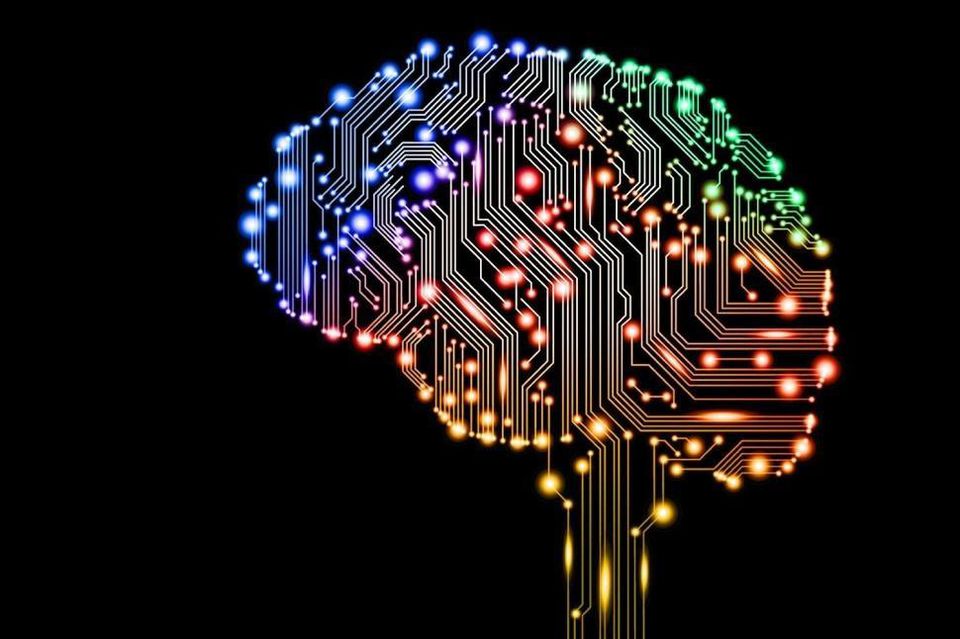 זהו סיימנו !